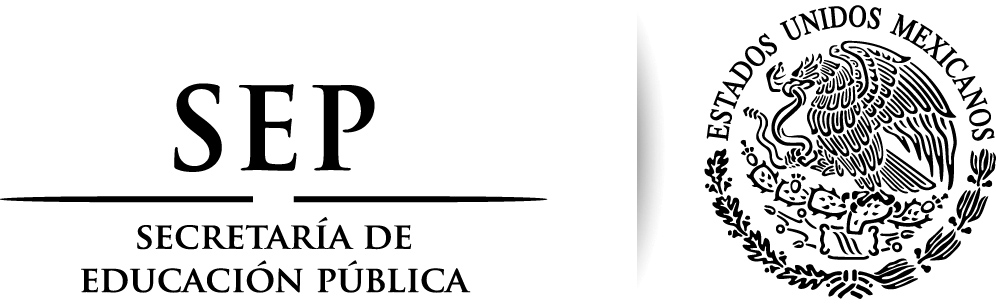 SEMS
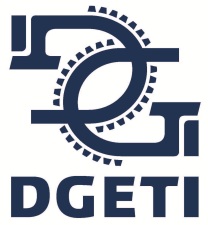 DIRECCIÓN GENERAL DE EDUCACIÓN TECNOLÓGICA INDUSTRIAL                      
                        CENTRO DE BACHILLERATO TECNOLÓGICO
                                    industrial y de servicios No. 46
PROCEDIMIENTO PARA OBTENER LA CONSTANCIA DE PRÁCTICAS PROFESIONALES
DEPARTAMENTO DE VINCULACIÓN 
CON EL SECTOR PRODUCTIVO
Toda la Información estará en la
Página  Web   del 
  CBTis  No. 46
www.cbtis46.edu.mx
ALUMNOS

Prácticas  Profesionales
GUÍA  PARA  LA  REALIZACIÓN  DE
  PRÁCTICAS  PROFESIONALES


Fecha oficial para iniciar las Prácticas Profesionales

 Miércoles 4 de Febrero del 2015.
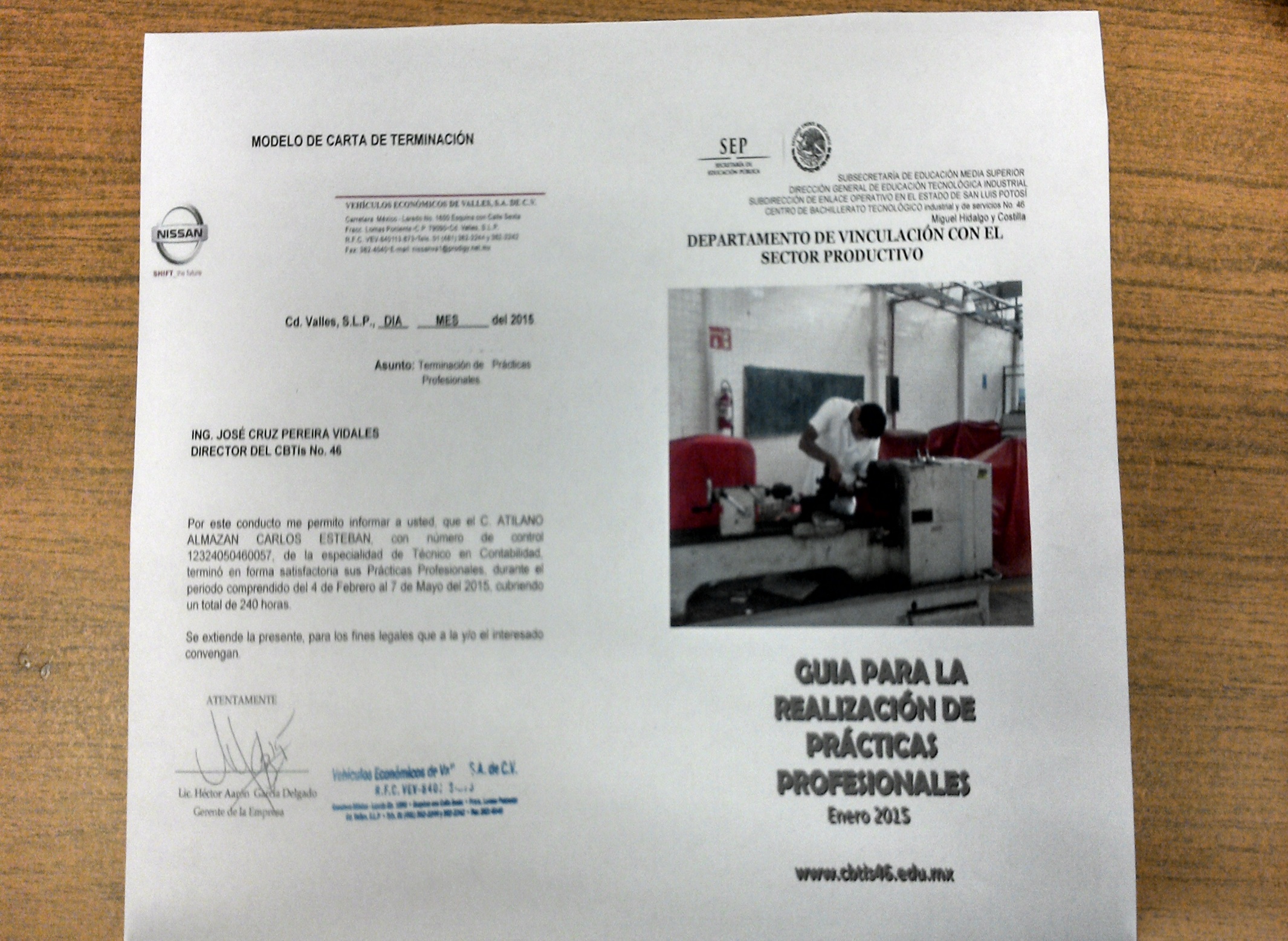 LAS  PRÁCTICAS  PROFESIONALES  LAS  PUEDEN  REALIZAR  EN CUALQUIER  INSTITUCIÓN  PÚBLICA  O  EMPRESA  PRIVADA
DESDE  UN  TALLER  PEQUEÑO  HASTA  UNA  MACROEMPRESA.
LAS  EMPRESAS  E  INSTITUCIONES DEBEN  ESTAR  LEGALMENTE  ESTABLECIDAS  Y
DEBEN  TENER  SU   REGISTRO  FEDERAL  DE  CAUSANTES  (RFC) O  CÉDULA  FISCAL  ,  PAPEL  CON  MEMBRETE   Y   SELLO.
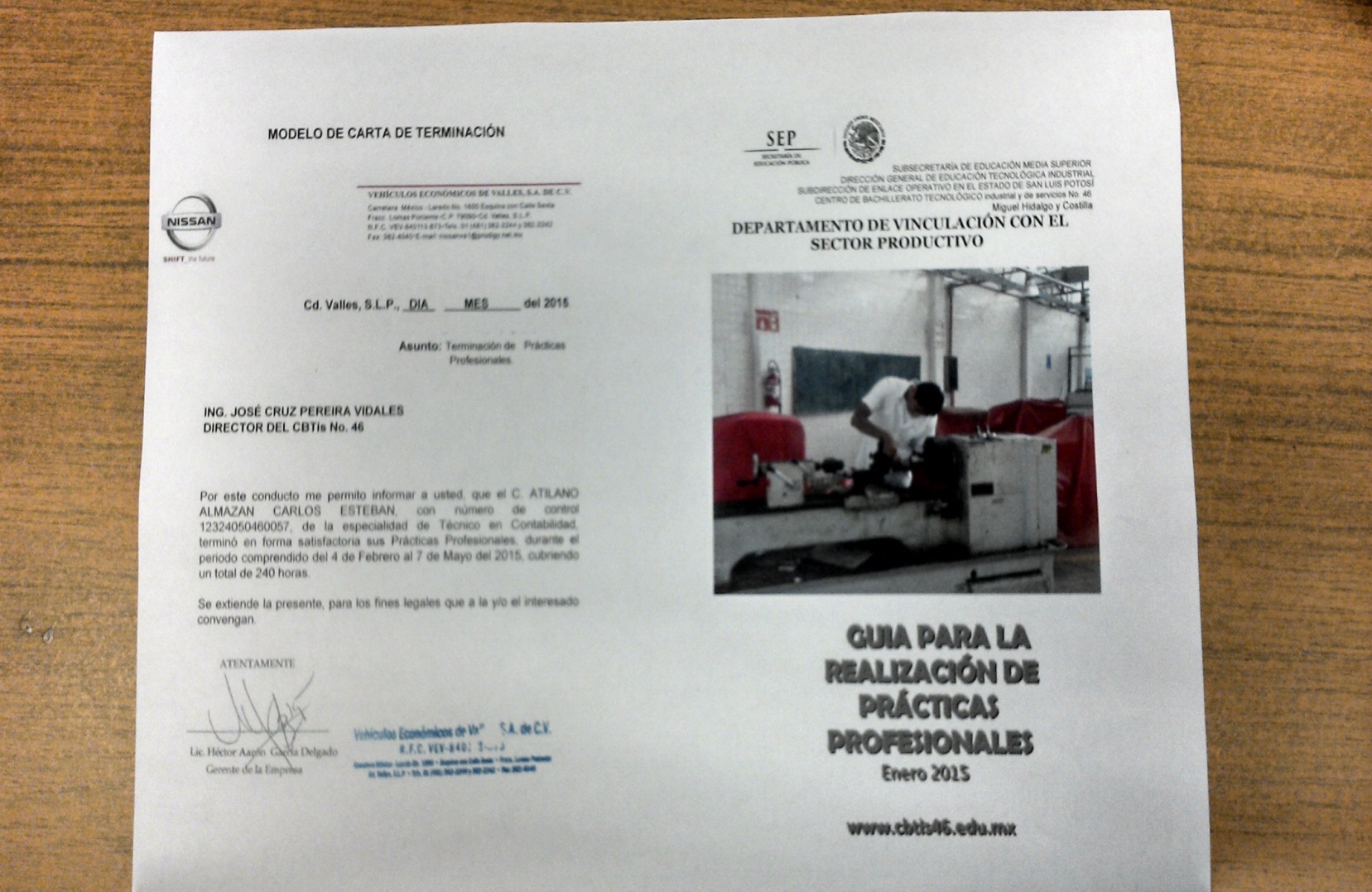 MEMBRETE
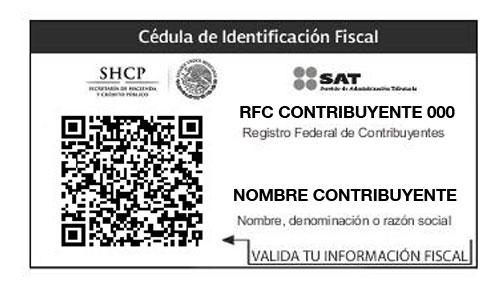 SELLO DE LA EMPRESA
LOS  ALUMNOS   DEBEN  ESTAR  INSCRITOS  EN  VI  SEMESTRE   Y  ESTAR  AFILIADOS  EN  ALGUNA  INSTITUCIÓN  QUE  LES  BRINDE  LA SEGURIDAD  MÉDICA  Y  SOCIAL , TALES   COMO  IMSS – ISSSTE – SEGURO  POPULAR – 
HOSPITAL  MILITAR,  SEGURO  DE  GASTOS  MÉDICOS  MAYORES,  ETC….
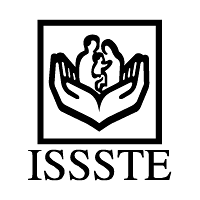 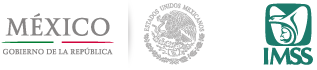 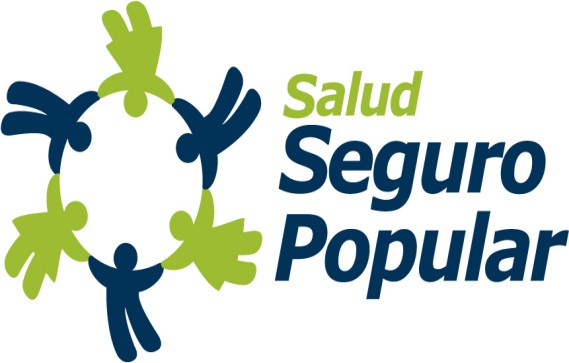 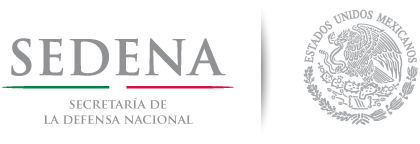 Met Life
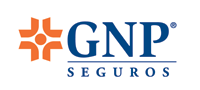 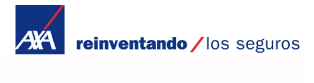 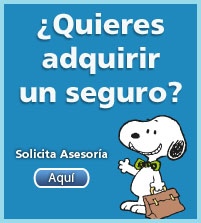 4.-Solicitar el Formato F1 al
 Departamento de Vinculación con el Sector Productivo 
o bajarlo de la página web 
www.cbtis46.edu.mx

A partir del lunes 1º. de Diciembre del 2014.
6.-Entregar el Formato F1 al
 Departamento de Vinculación con el 
Sector Productivo para elaborar la carta de presentación
7.-Acudir a la empresa, para entregar la 
Carta de Presentación
8.-Entregar al Departamento de Vinculación
 con el Sector Productivo la Carta de Presentación 
debidamente firmada y sellada por el responsable 
de la Empresa, además del Vo. Bo. del Padre o Tutor.
9.-Solicitar el Formato de Reporte Mensual de PP,
 al Departamento de Vinculación 
con el Sector Productivo.(DVSP), o bajarlo de la página web
 www.cbtis46.edu.mx



Las fechas para los reportes mensuales y final
Se les proporcionará en el Departamento de Vinculación con el Sector Productivo.
10.-Elaborar y entregar mensualmente los reportes
 parciales al DVSP, especificando el período de realización
11.-Elaborar y entregar un reporte final de las 
actividades realizadas durante su estancia en la 
empresa o institución.
Solicitar el  Formato al Departamento de Vinculación con el Sector Productivo, o bajarlo de la página web 
www.cbtis46.edu.mx
12.-Solicitar a la empresa o institución la 
CARTA DE TERMINACIÓN de 
Prácticas Profesionales, conteniendo los
 siguientes datos(Ver contraportada de la GUÍA)
REQUISITOS  DE  LA  CARTA  DE  TERMINACIÓN 

- En papel con membrete de la empresa, RFC del propietario 
  o Persona Moral, firmada y sellada por el 
 responsable de la empresa 
2.- El nombre del alumno con número de control 
(Cotejar con el acta de nacimiento y con el DVSP).
3.- Total de horas realizadas.( 240 hrs. o más )
4.- Periodo de realización (fecha exacta de inicio y término).
13.-Entregar la carta de terminación al
 Departamento de Vinculación con el Sector Productivo.
14.-El Departamento de Vinculación con el 
Sector Productivo, elabora la Constancia Oficial
 de Prácticas Profesionales, y la envía a la
 Subdirección de Enlace Operativo,
 ubicada en San Luis Potosí, para su validación Oficial.
Por ningún motivo, deberá iniciar ni suspender 
o abandonar las Prácticas  Profesionales sin la
 debida autorización del jefe del Departamento 
de Vinculación Con el Sector Productivo.
LA OFICINA DE PRÁCTICAS PROFESIONALES
 RESGUARDARÁ Y SE RESPONSABILIZARÁ DE LA
 DOCUMENTACIÓN (EXPEDIENTE) POR 5 AÑOS 
PARA SUS TRÁMITES CORRESPONDIENTES
¡ GRACIAS  POR SU  ATENCIÓN !
ING.  JORGE  RANGEL  MELÉNDEZ
DICIEMBRE  2014